IMP
By Waraporn Kraitavin, D2
What is about the IMP?
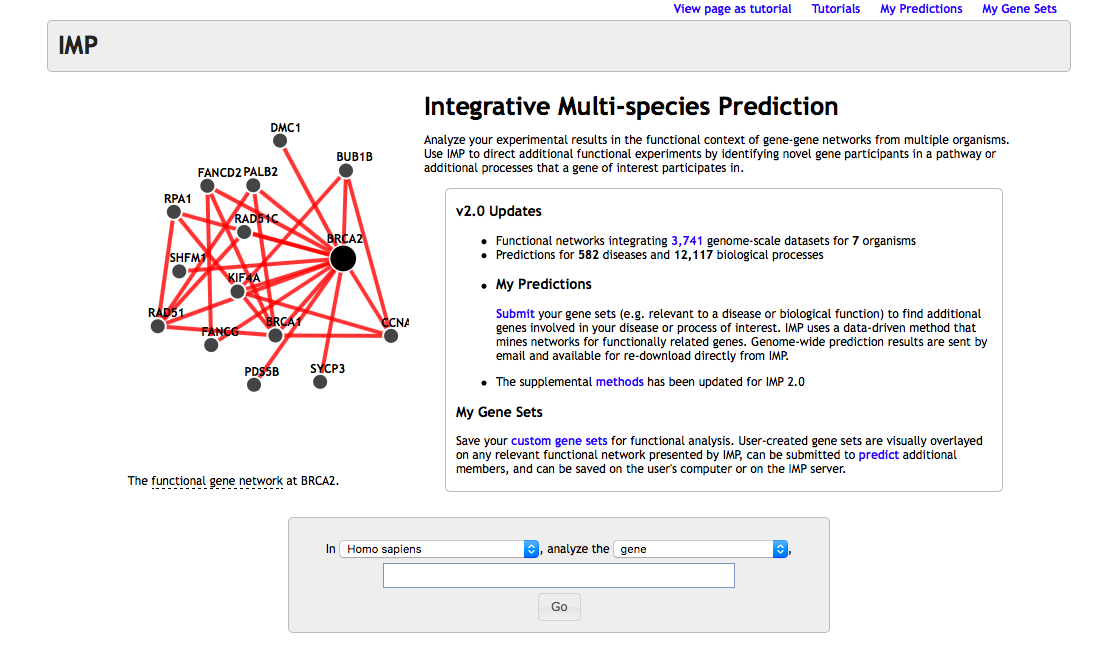 How does it works? (gene set)
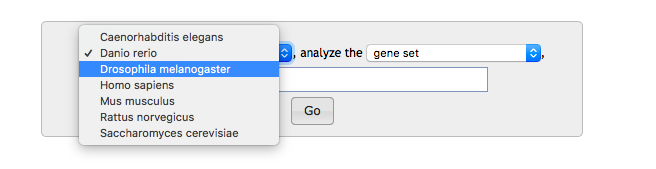 1.
4.
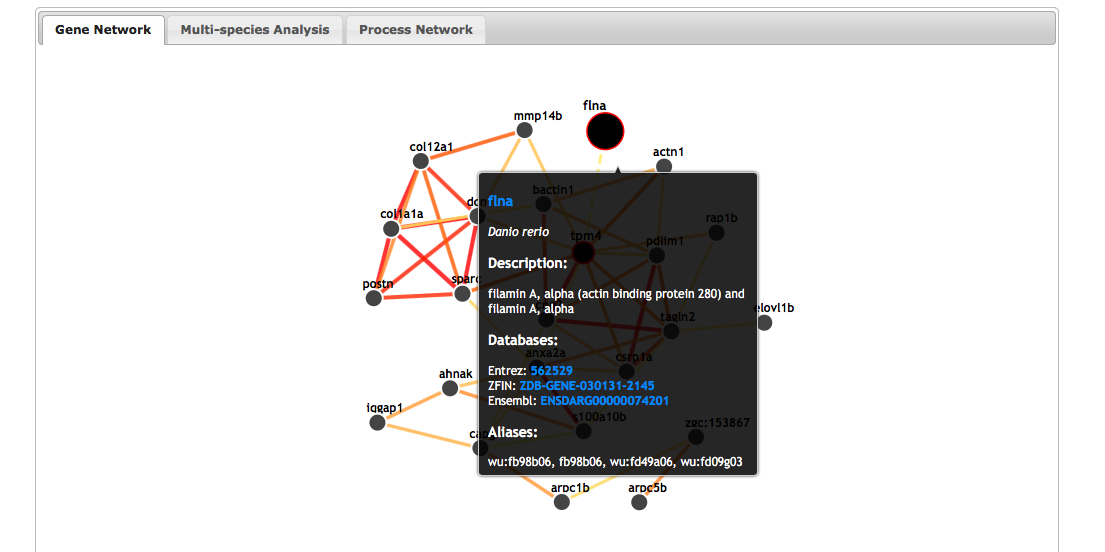 2.
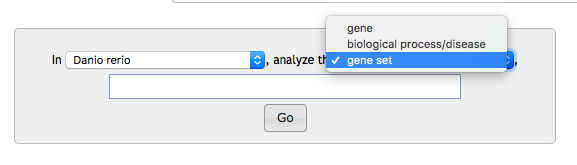 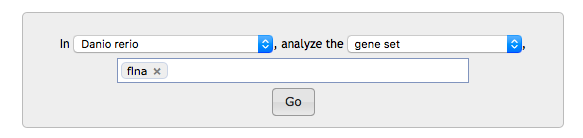 3.
How does it works? (biological processes)
1.
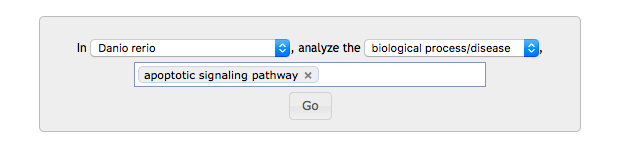 3.
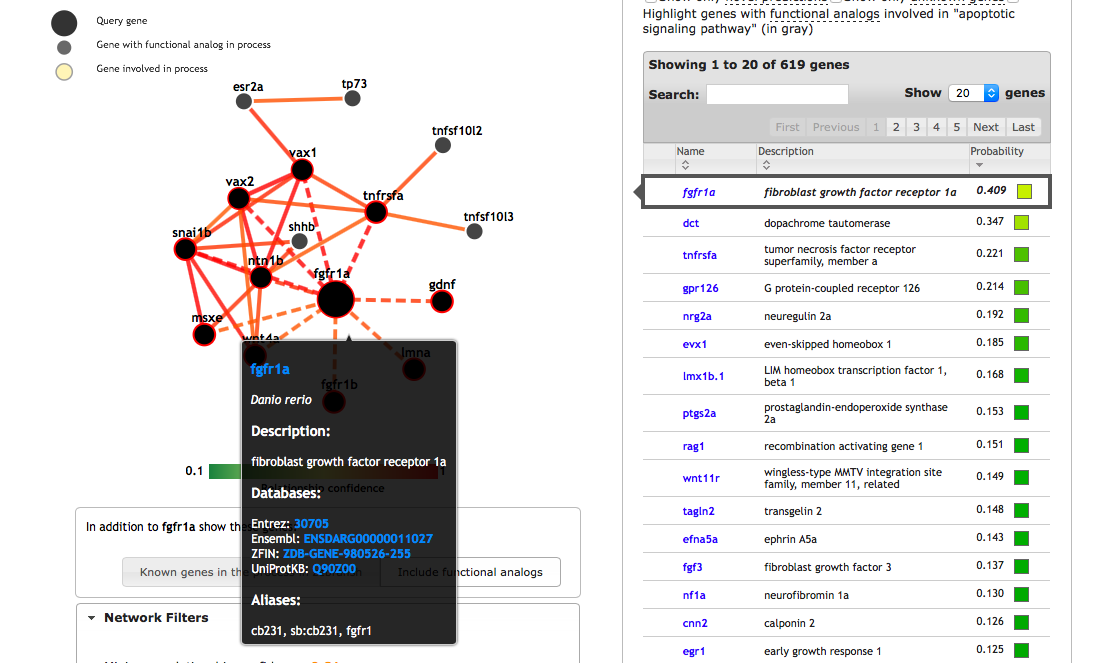 2.
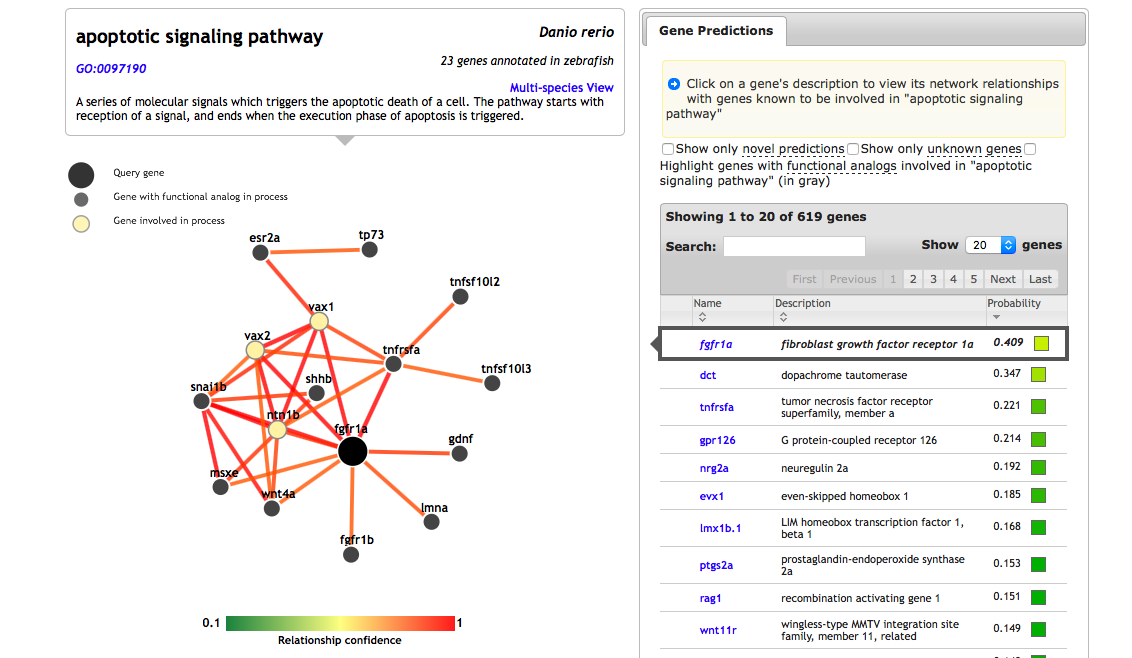 How does it works? (if you have more than 200 genes)
1.
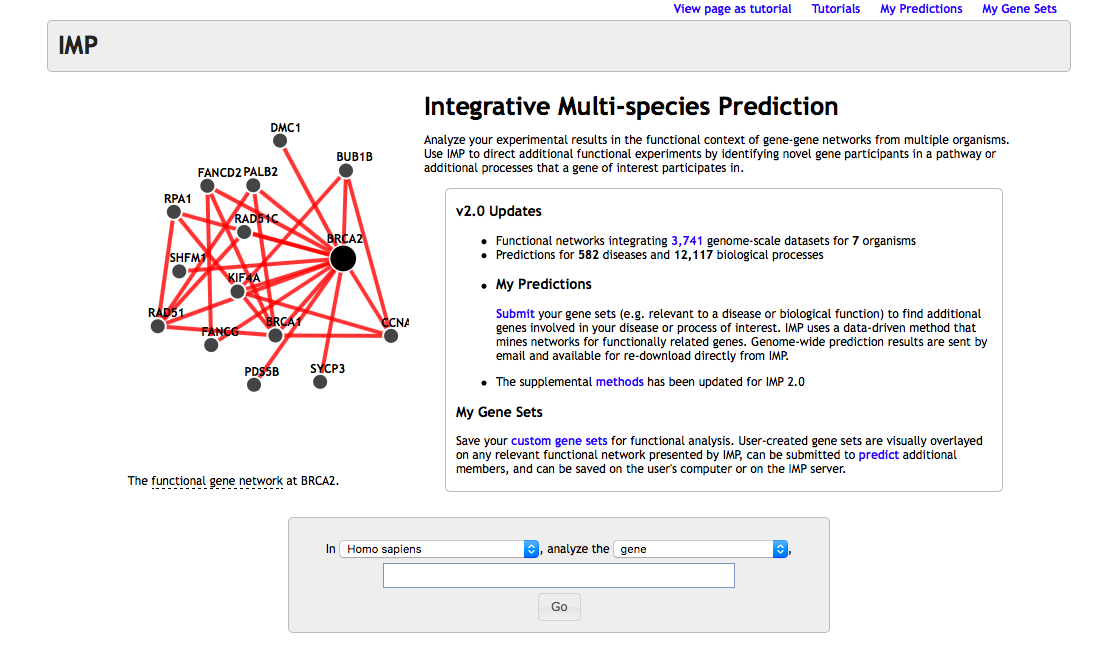 2.
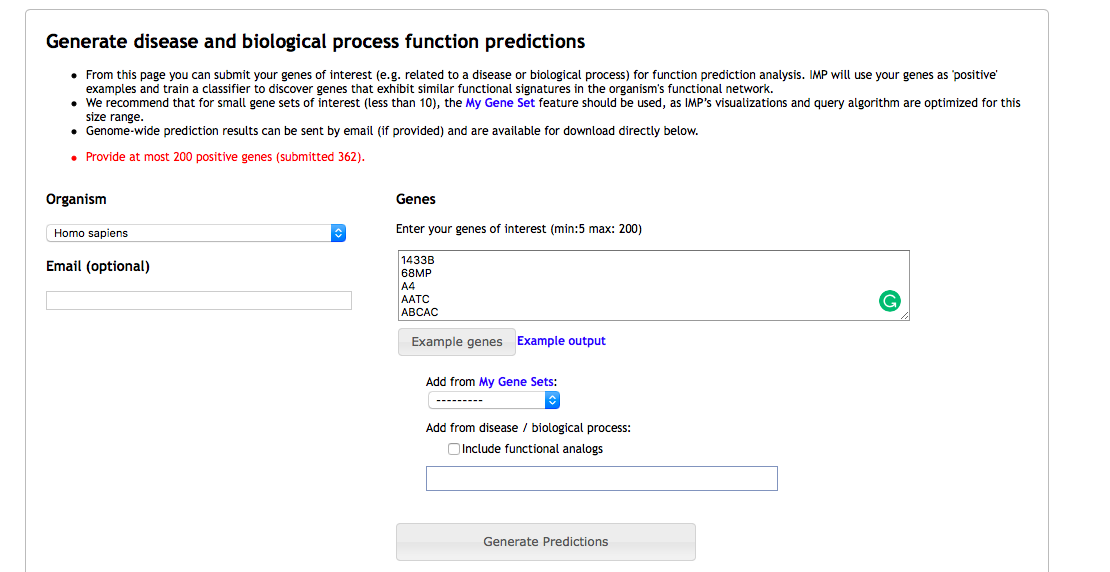 How does it works? (if you have more than 200 genes)
1.
3.
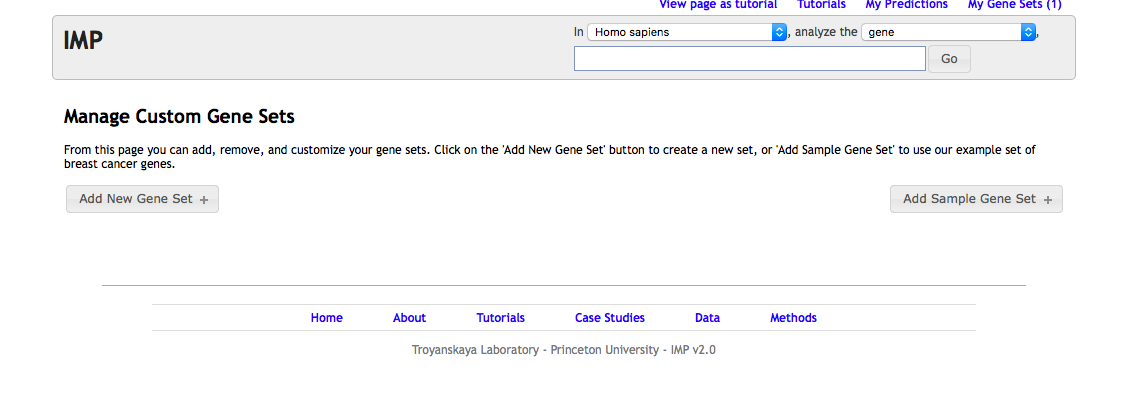 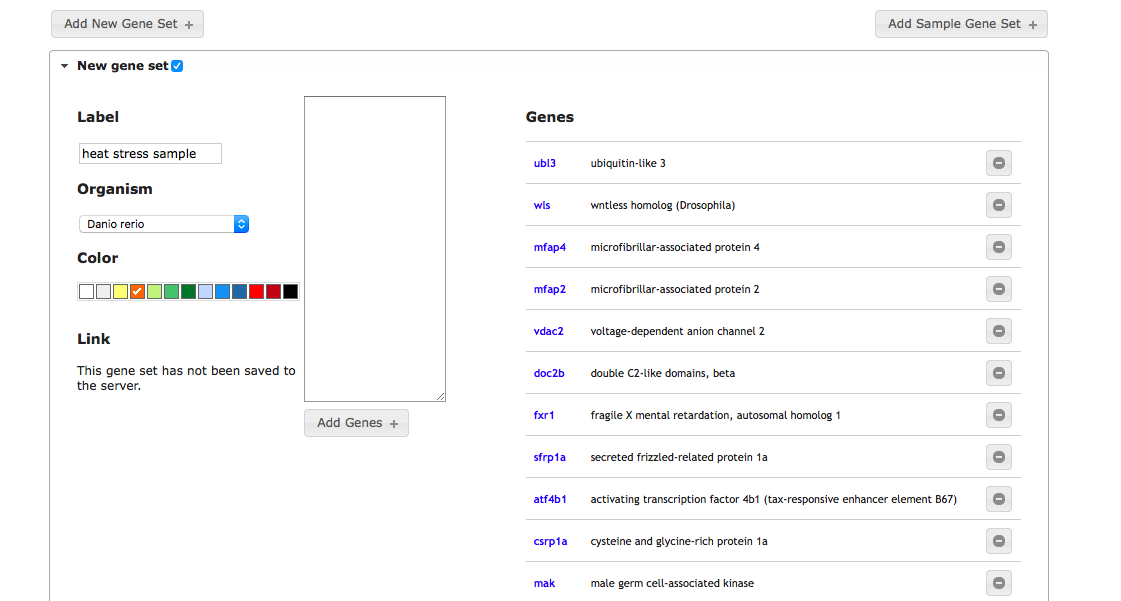 2.
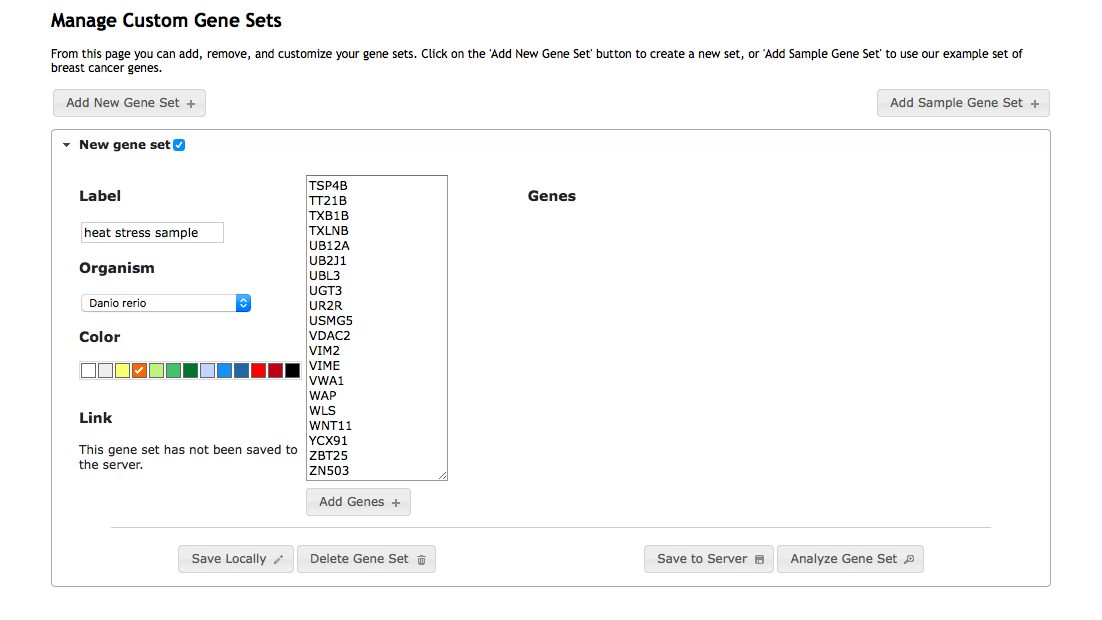 4.
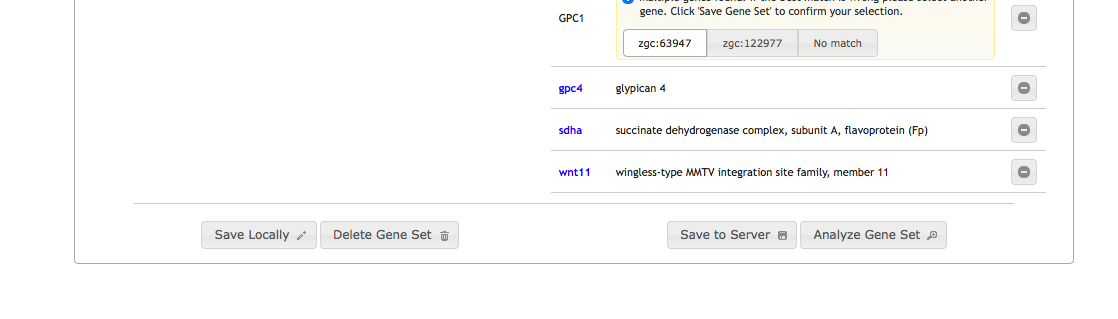 How does it works? (if you have more than 200 genes)
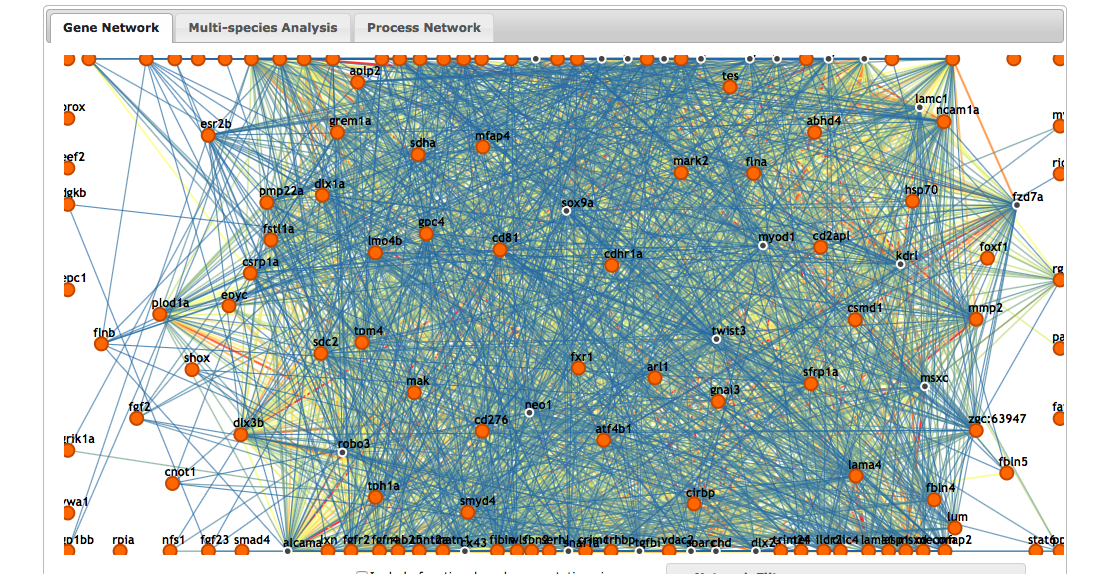 Thank you